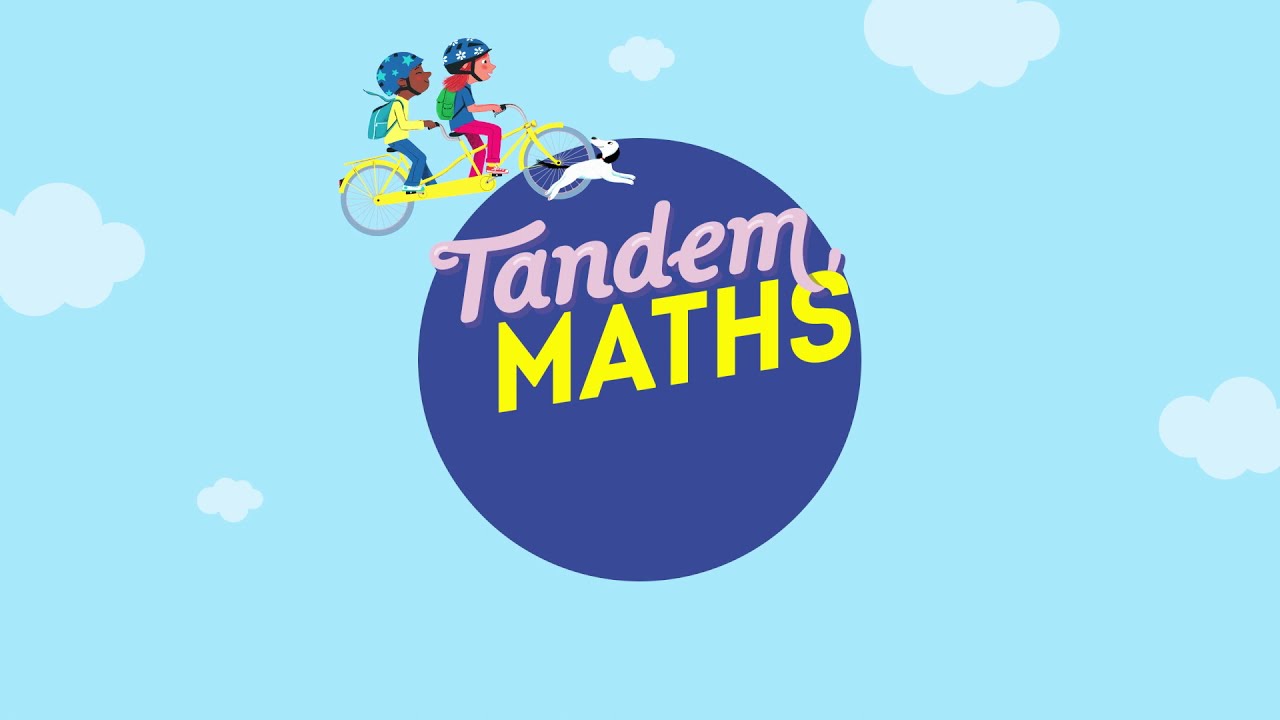 Période 3
Semaine 3
Lundi
www.maitresseherisson.com
Programme de la séance
CM1
CM2
- Les figures planes : Vérification des pré-requis et situation de référence
www.maitresseherisson.com
Figures planes : Vérifie ce que tu sais déjà !
5 minutes pour s’autoévaluer
CM2
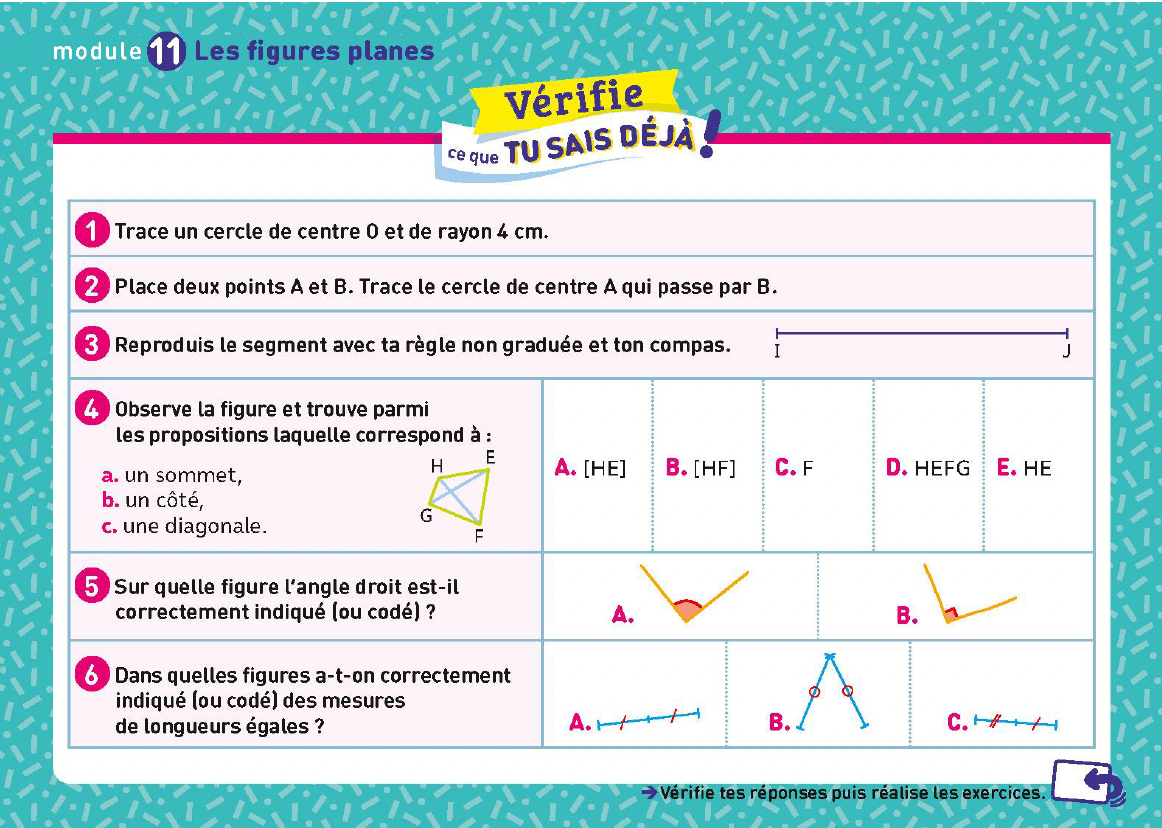 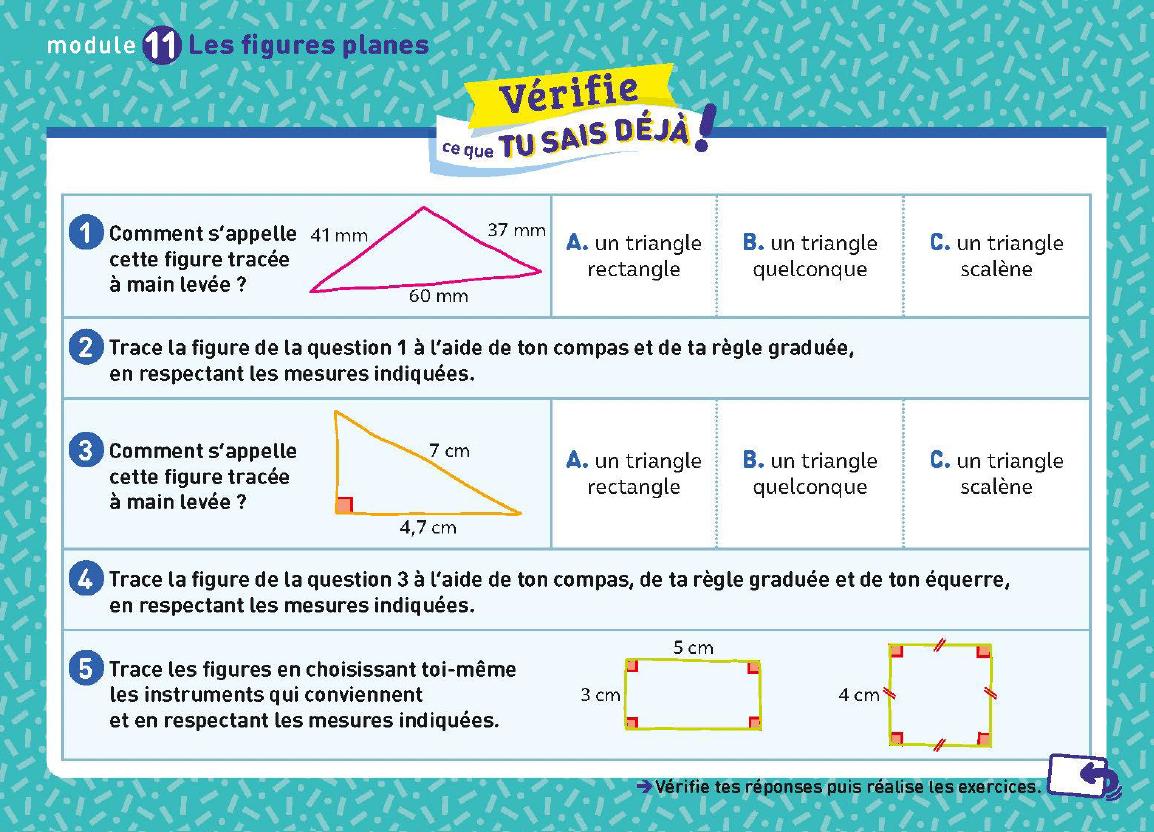 CM1
www.maitresseherisson.com
Figures planes : Vérifie ce que tu sais déjà !
10 minutes pour comprendre
CM2
CM1
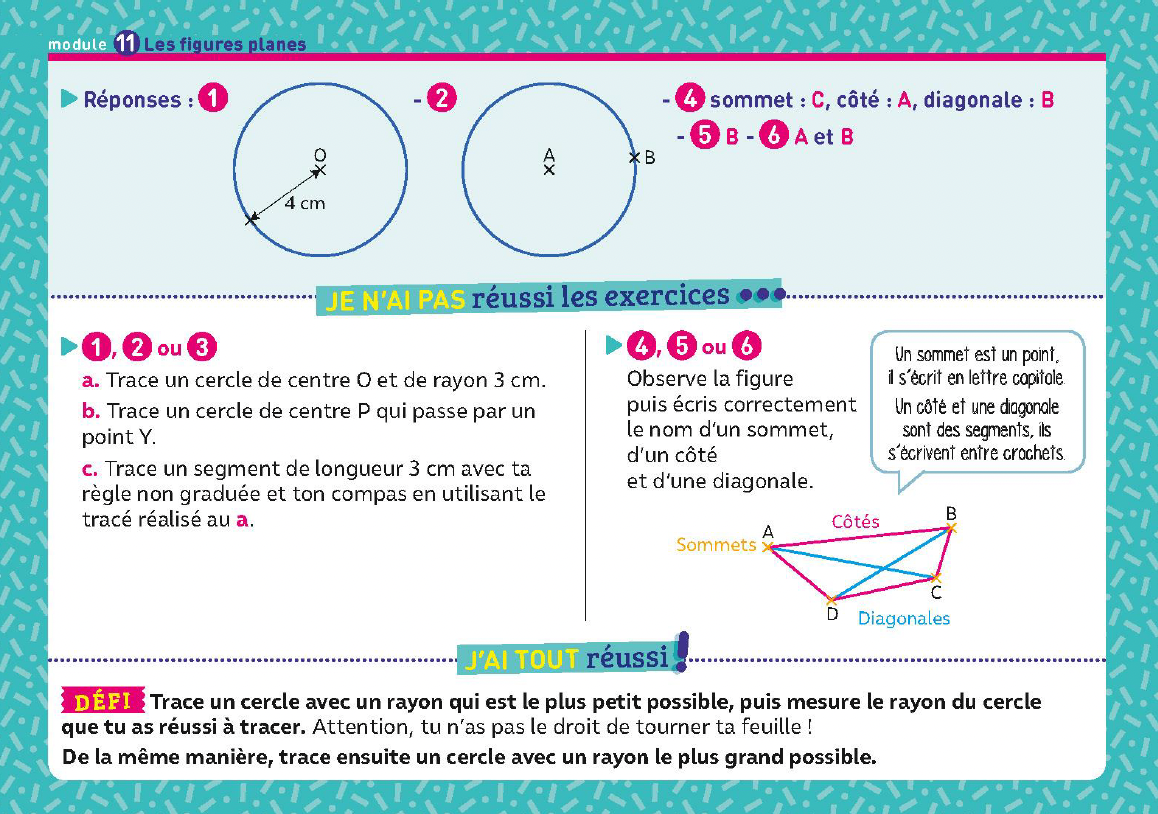 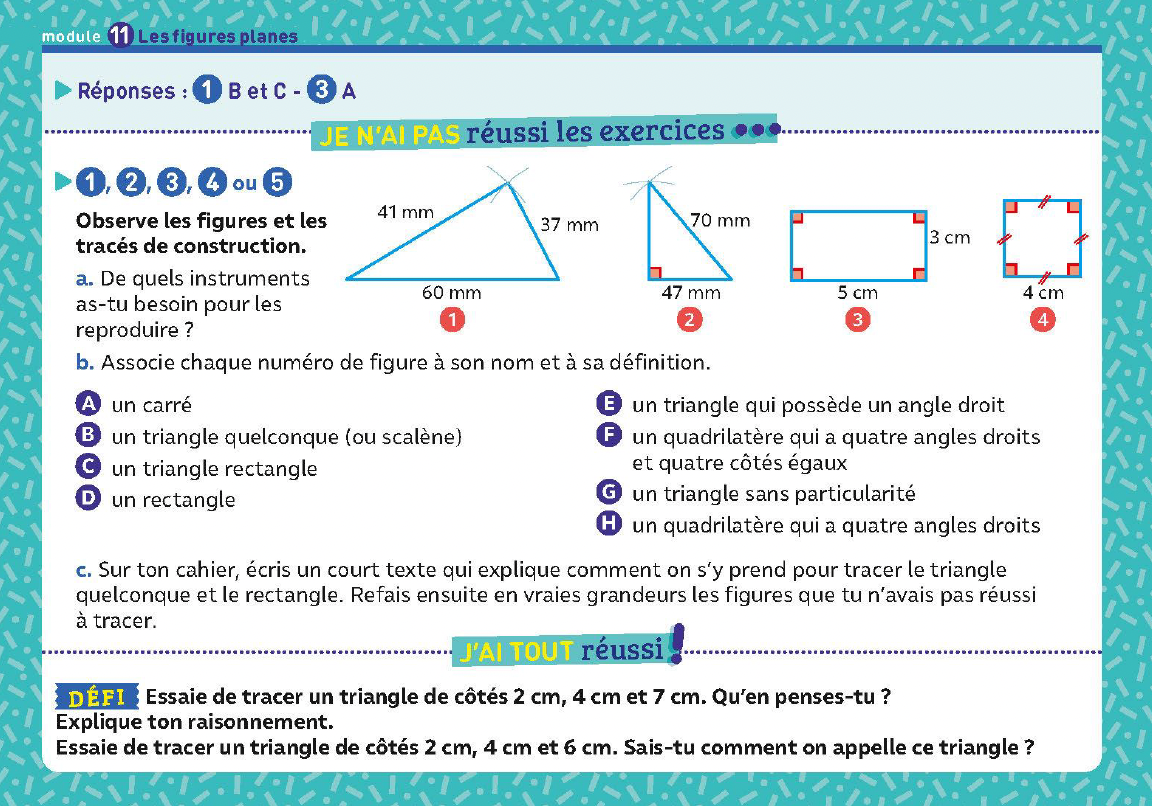 www.maitresseherisson.com
Figures planes
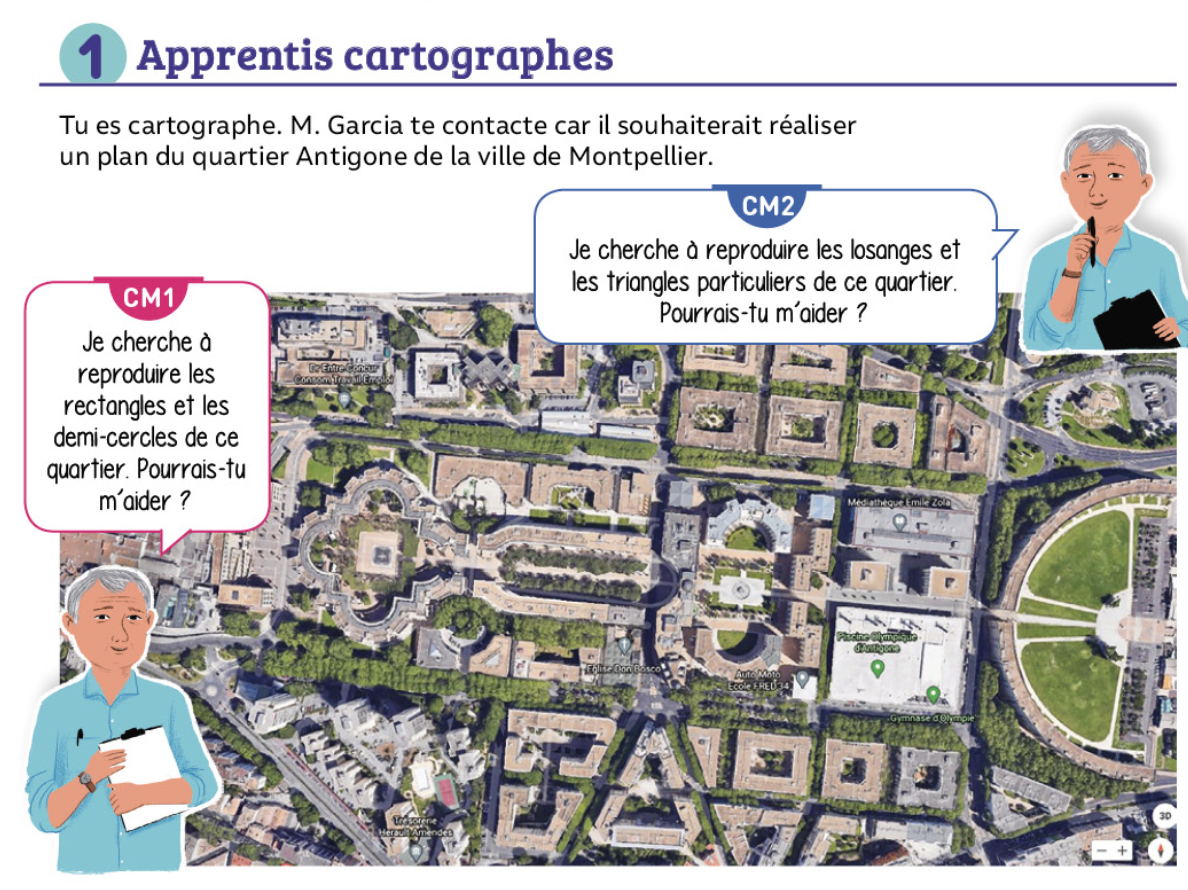 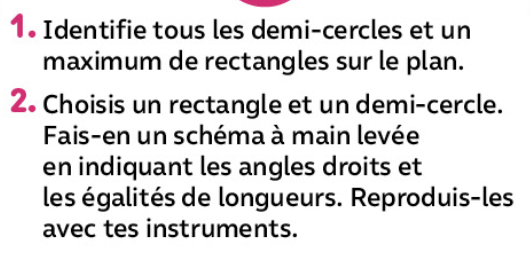 CM1
CM2
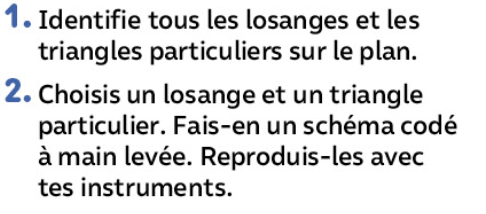 www.maitresseherisson.com
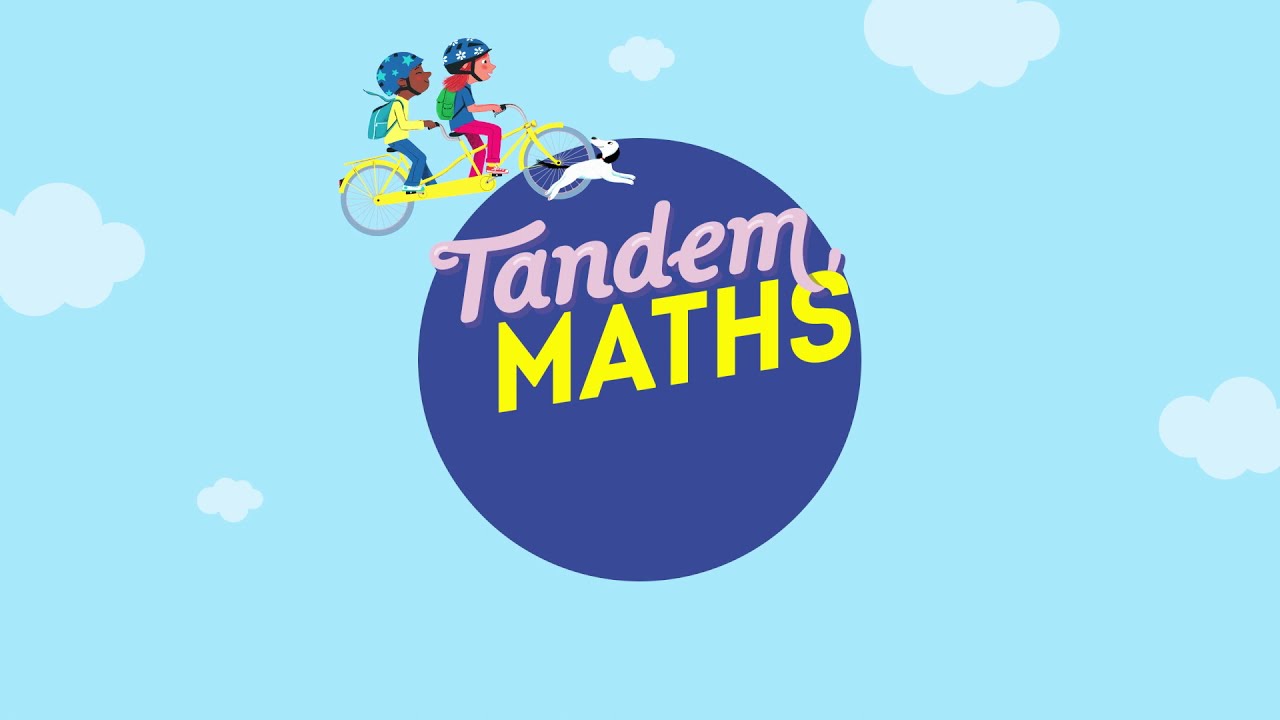 Période 3
Semaine 3
Mardi
www.maitresseherisson.com
Programme de la séance
- Les figures planes :
Mission 1
- Jeu : Calculodés
- Les figures planes : Révisions CM1
- Calcul : Entraînement division d’un nombre décimal par un entier
CM1
CM2
www.maitresseherisson.com
Les figures planes :
Mission 1
Les figures planes :
Révisions CM1
CM1
CM2
www.maitresseherisson.com
ex. 15p. 123 et 29 p.125
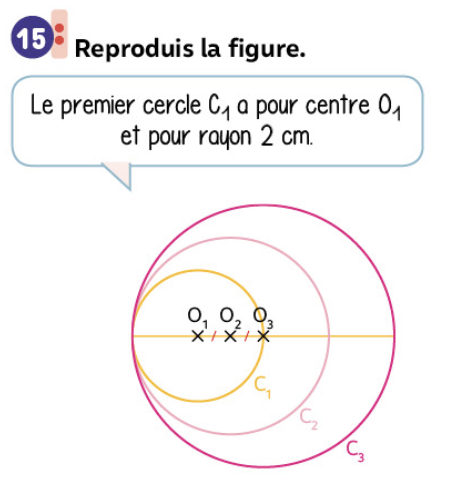 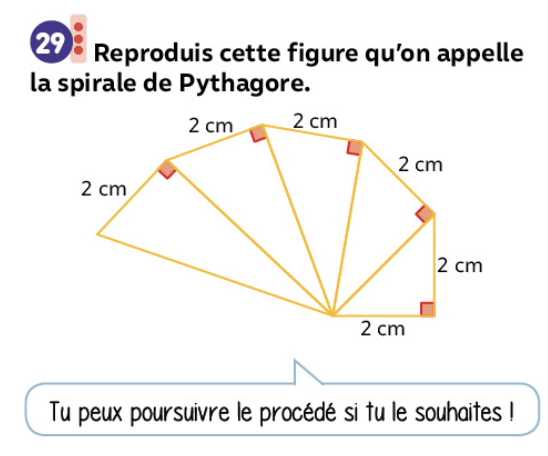 CM2
Figures planes : Révisions
www.maitresseherisson.com
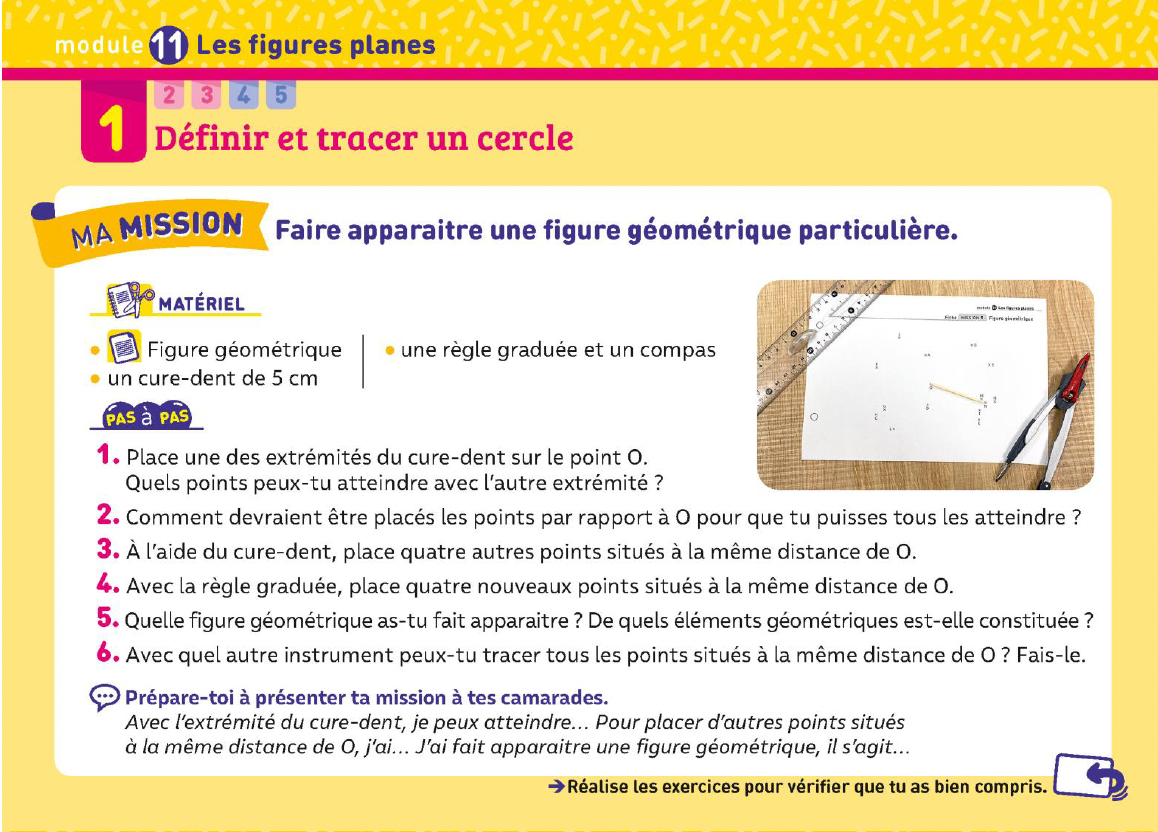 CM1
Figures planes : Mission 1
www.maitresseherisson.com
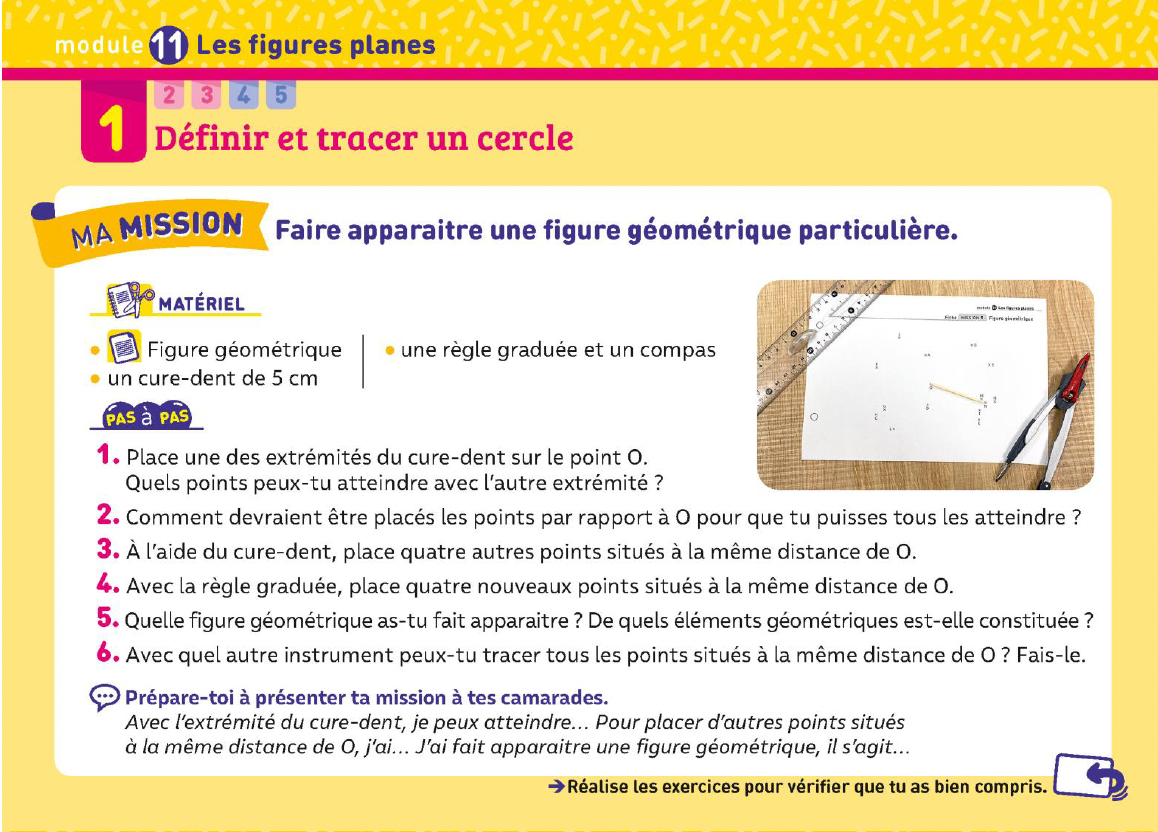 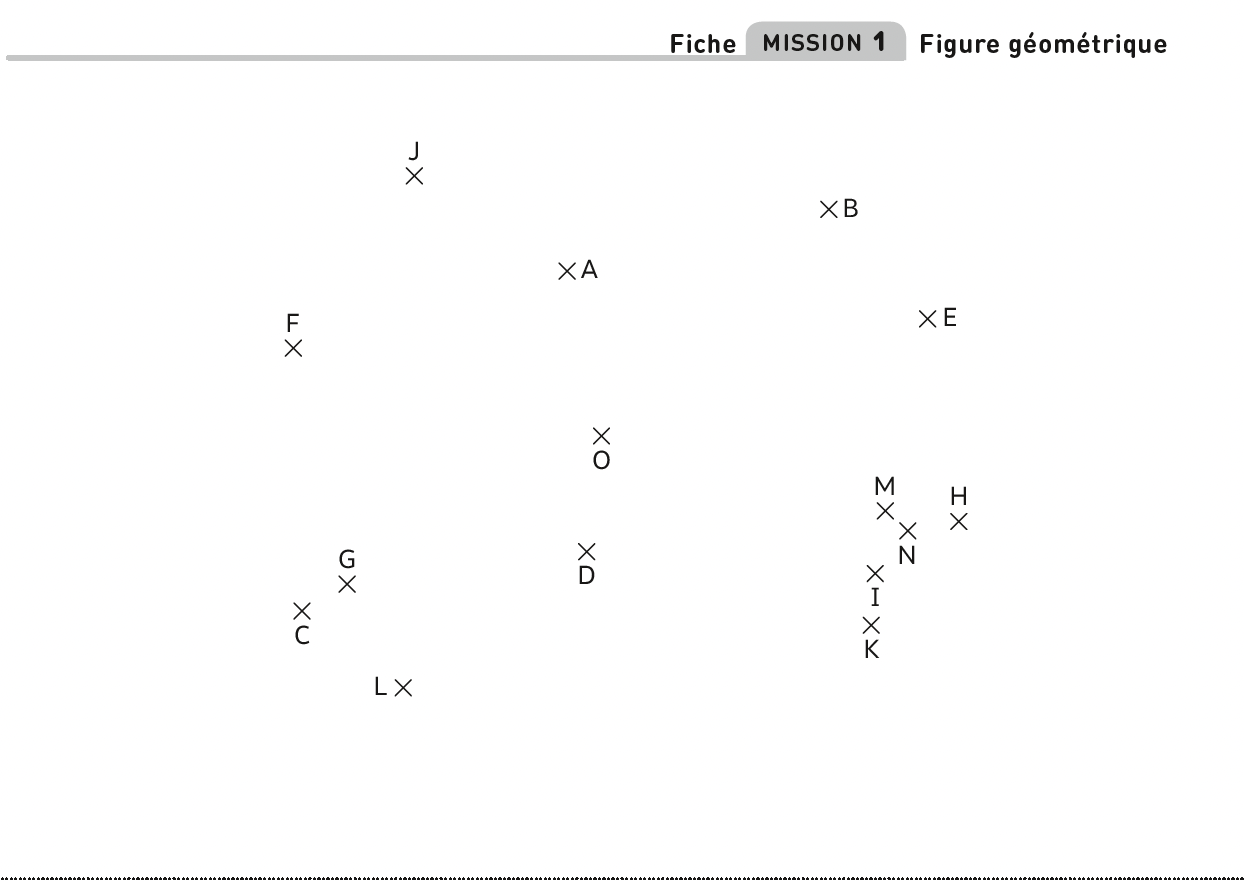 CM1
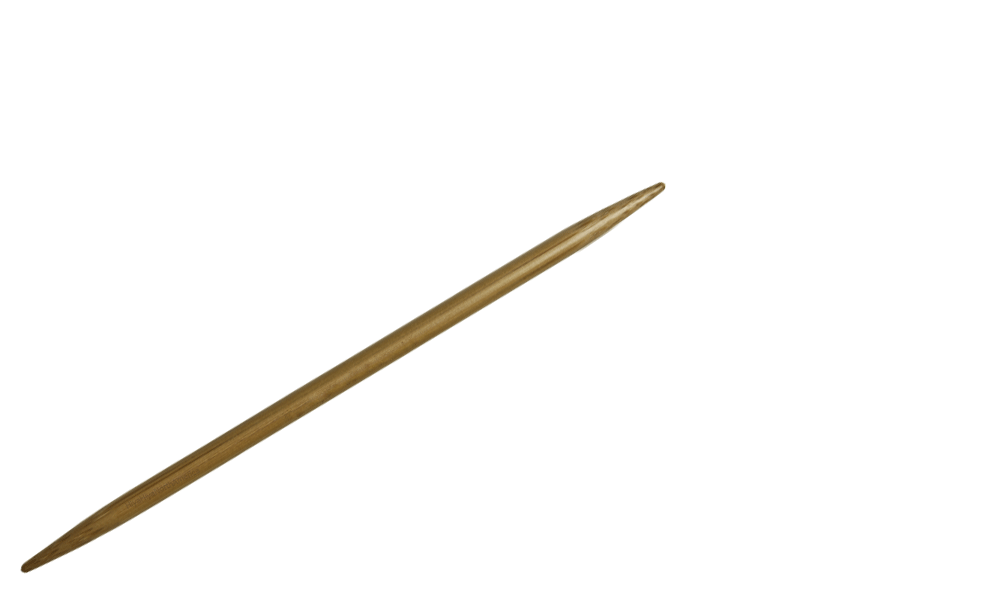 De quel matériel disposez-vous ?

De quoi est constituée la figure ?

À quoi peut servir le cure-dent ? Que devez-vous faire ?
Figures planes : Mission 1
www.maitresseherisson.com
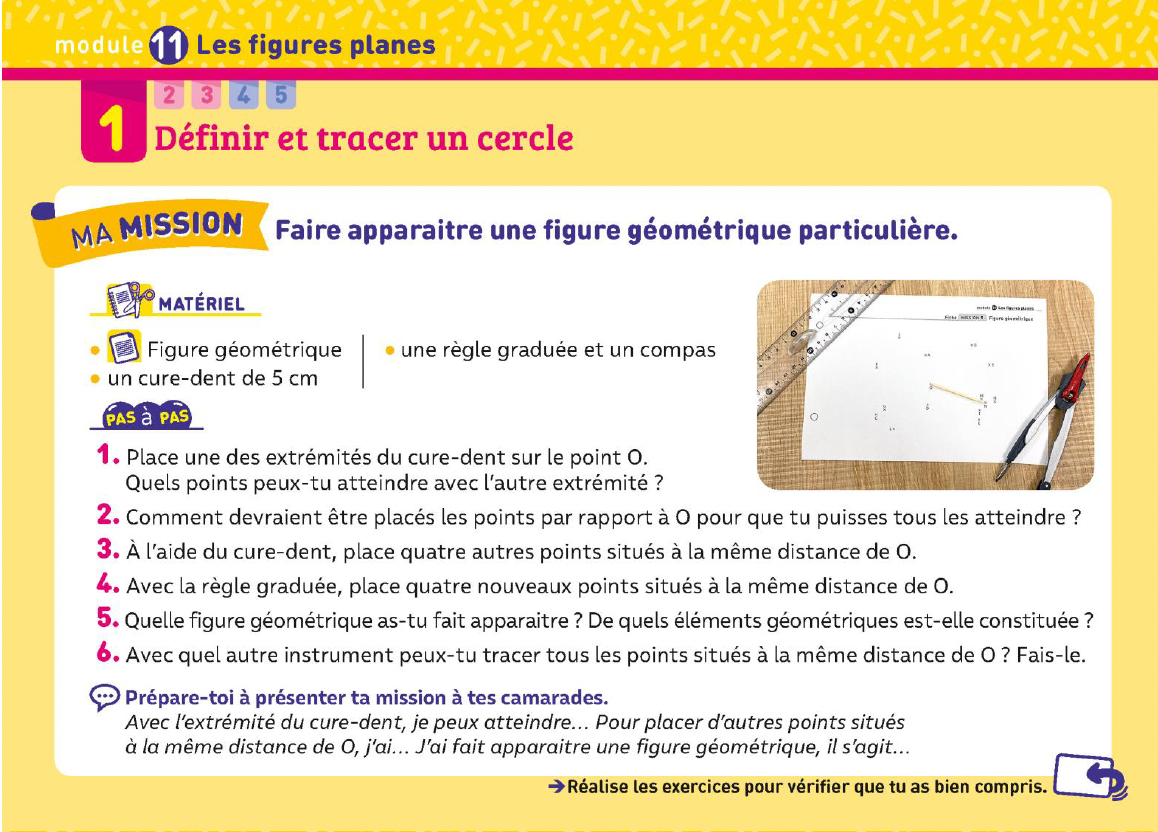 CM1
Lors de cette mission, vous allez apprendre à tracer une figure particulière en utilisant un instrument de géométrie étrange : le cure-dent.
Figures planes : Mission 1
www.maitresseherisson.com
MISE EN COMMUN
CM1
Nombres décimaux : Mission 2
www.maitresseherisson.com
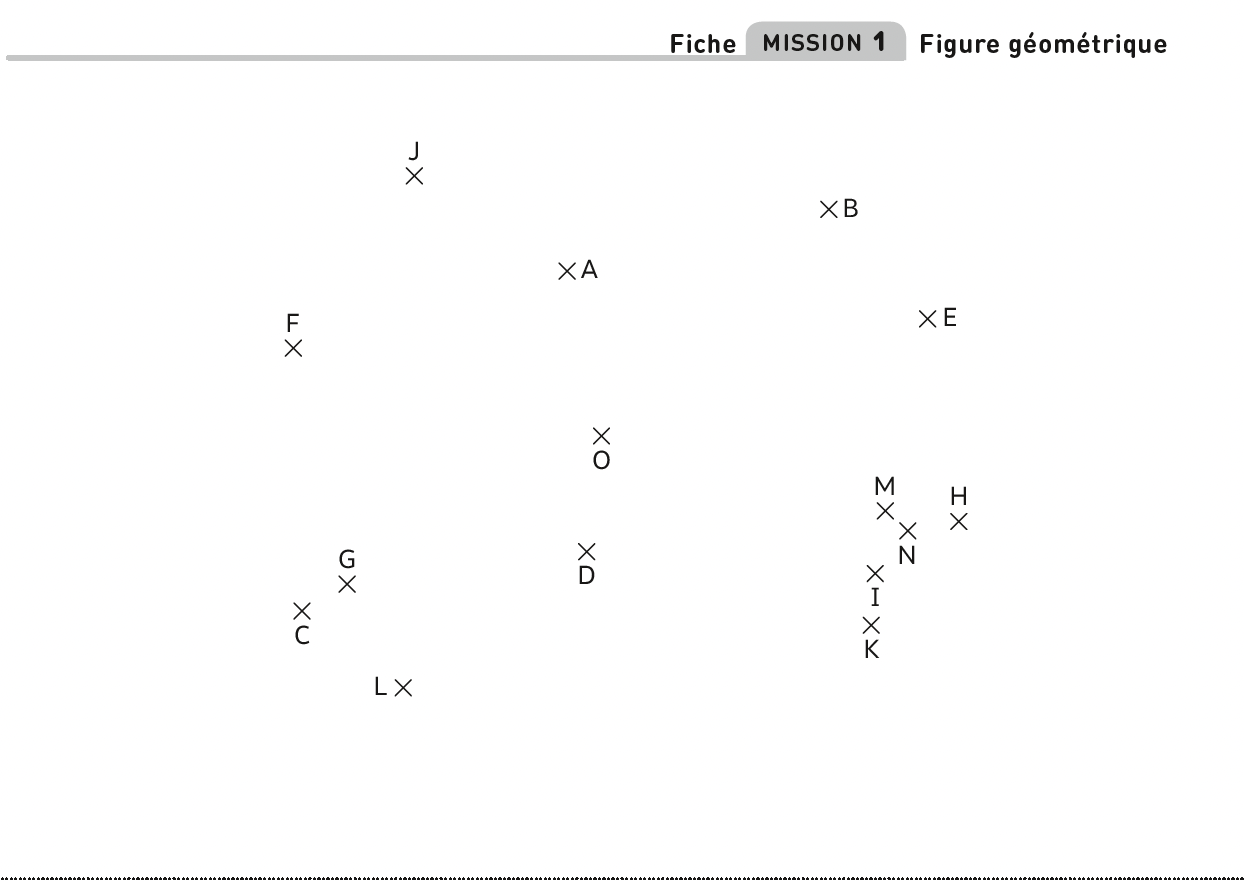 www.maitresseherisson.com
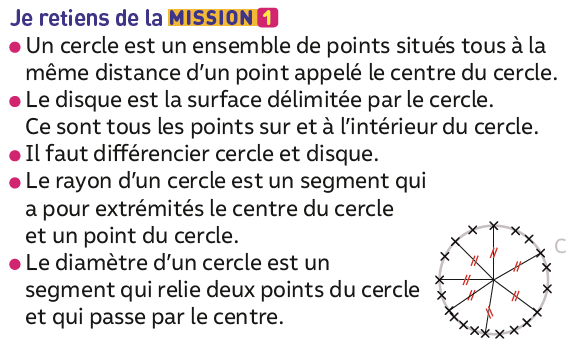 CM1
Figures planes : Mission 1
www.maitresseherisson.com
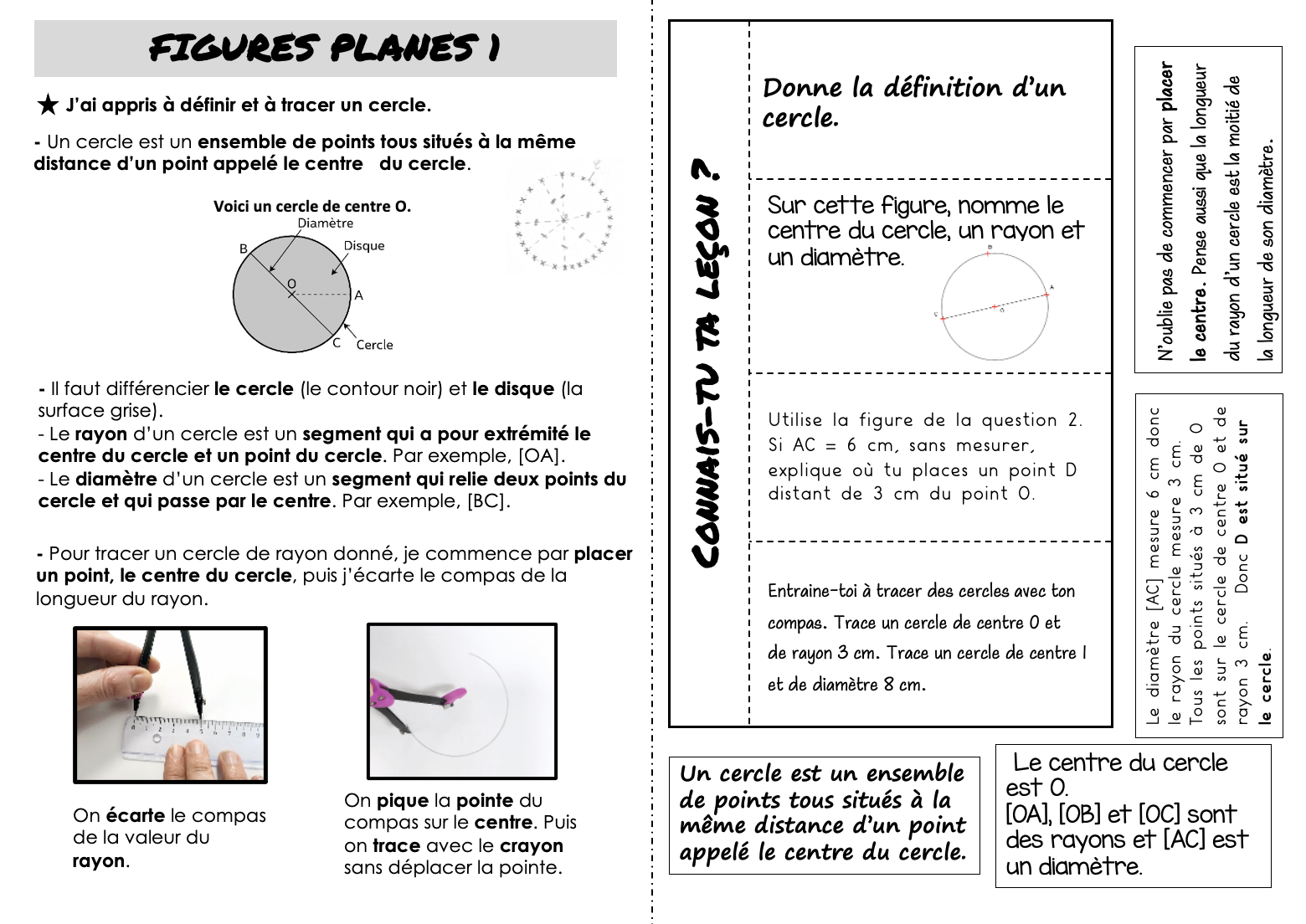 CM1
www.maitresseherisson.com
Figures
planes 
Mémo 1
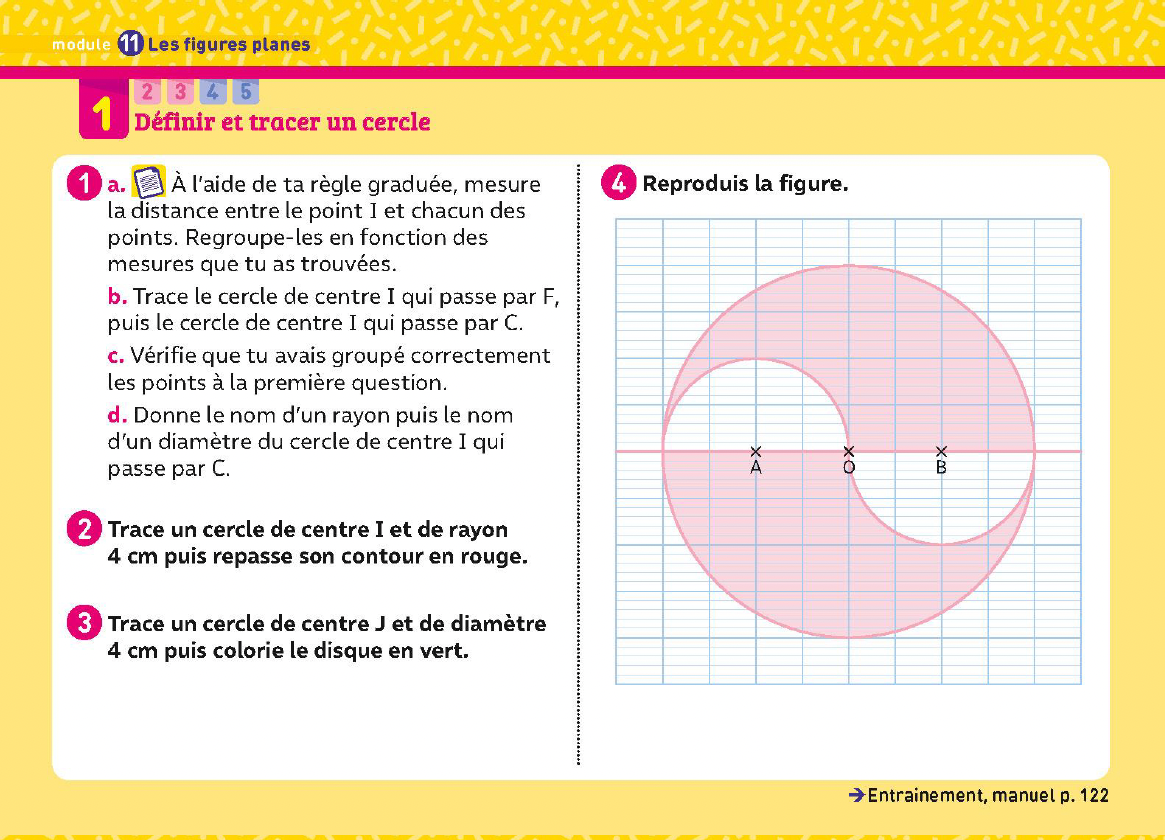 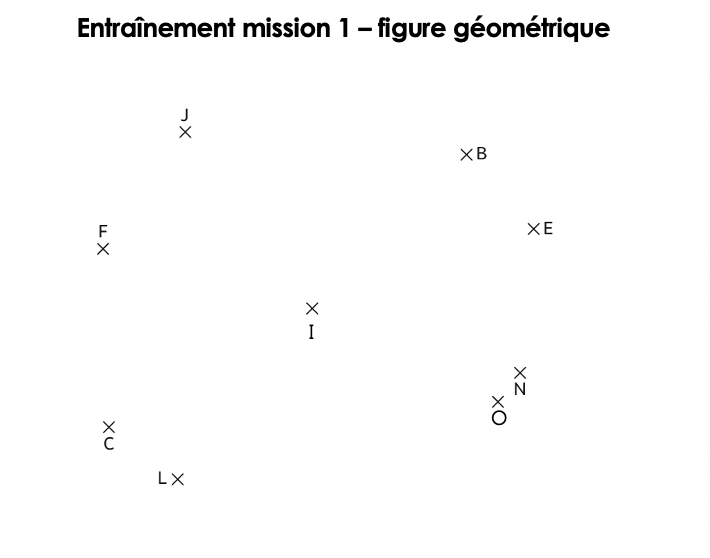 CM1
Figures planes : Mission 1
www.maitresseherisson.com
Jeu : Calculodés
Calcul : Entraînement division d’un nombre décimal par un entier
CM1
CM2
www.maitresseherisson.com
- Dispositif : 2 à 3 joueurs

- Matériel : 3 dés à 10 faces (numérotées de 0 à 9) et des frises calcul

- Règles du jeu : Le joueur dont c’est le tour lance 3 dés afin de constituer le nombre de départ de 3 chiffres (un dé pour les centaines, un dé pour les dizaines, un dé pour les unités).
Il pioche aussi une  frise calcul . Tous les joueurs doivent trouver le nombre « arrivée ».  Le premier (avec le bon résultat) gagne 3 points, le second 2 points, le troisième 1 point, si l’on joue à 3 joueurs.
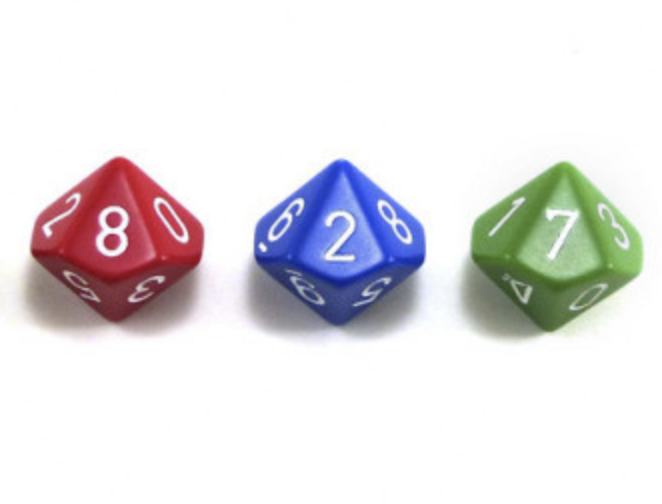 CM1
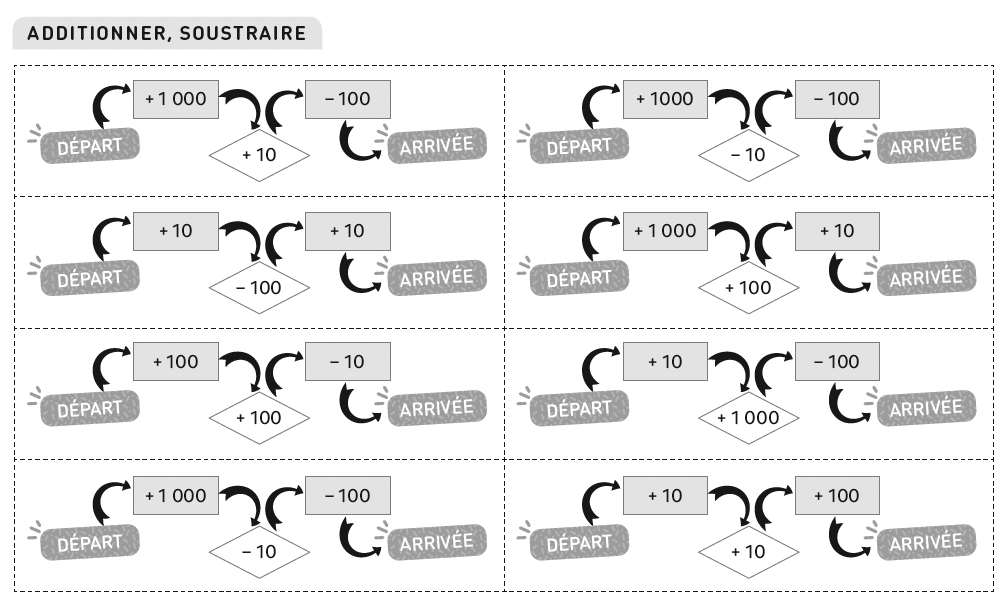 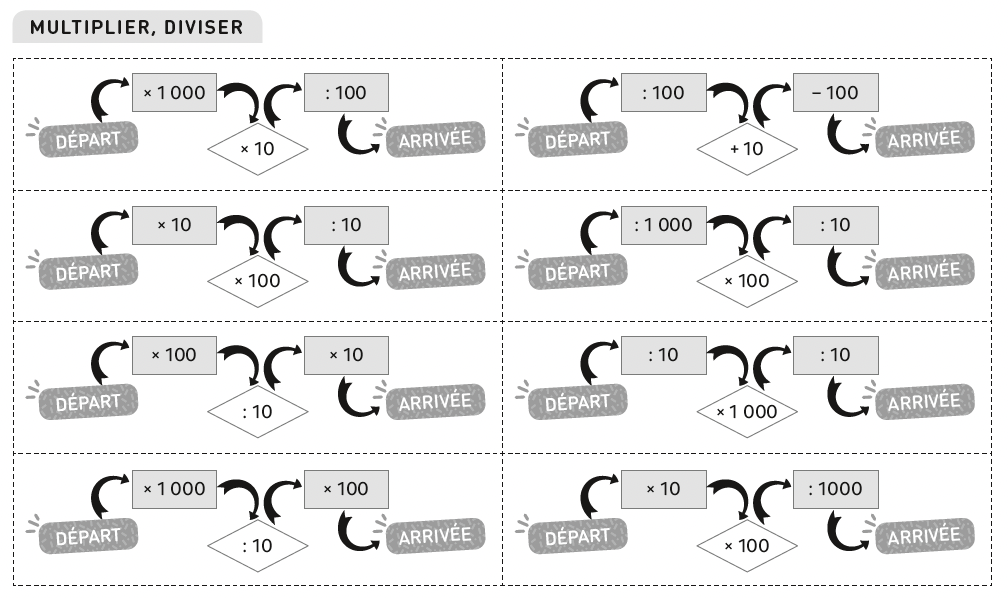 Jeux de calcul : Calculodés
www.maitresseherisson.com
Ex.2 p.233
CM2
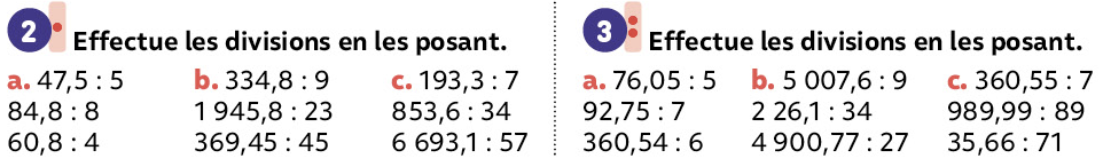 Calcul : entraînement division d’un nombre décimal par un entier
www.maitresseherisson.com
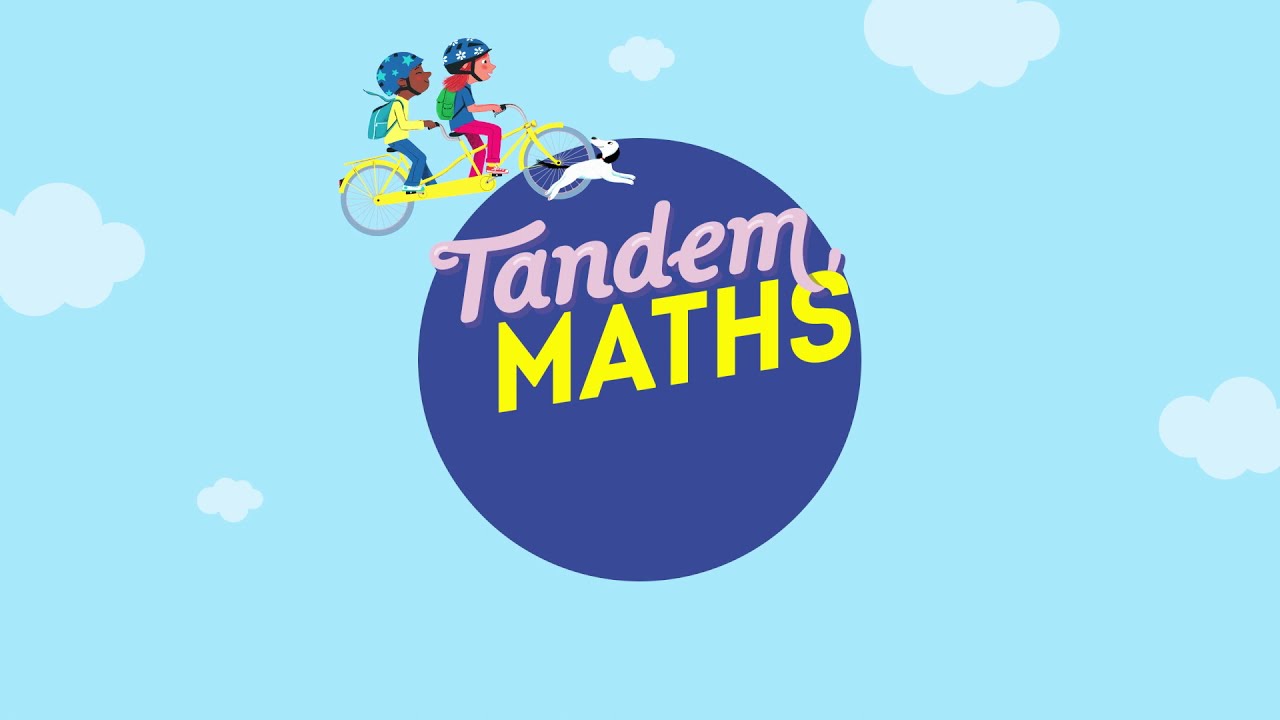 Période 3
Semaine 3
Jeudi
www.maitresseherisson.com
Programme de la séance
- Figures planes : Entraînement mission 1 
- Calcul : Diviser des nombres entiers - entraînement
- Calcul : Diviser un nombre décimal par un entier
- Figures planes : Révisions CM1
CM1
CM2
www.maitresseherisson.com
Figures planes : Entraînement mission 1
Calcul : Diviser un nombre décimal par un entier
CM1
CM2
www.maitresseherisson.com
Ex.1 et 3 p.122 / Ex.8 et 10 p.123
CM1
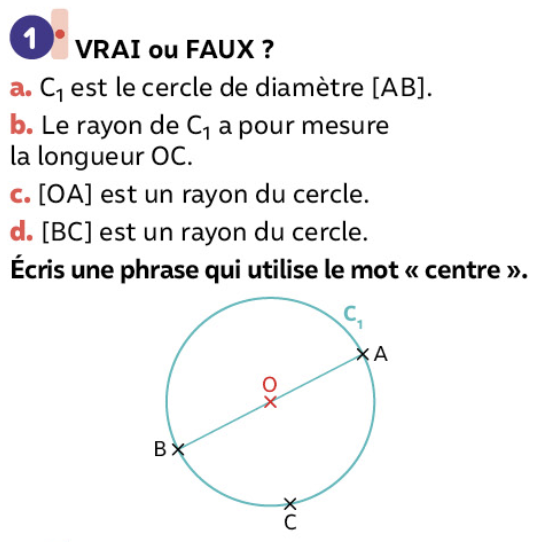 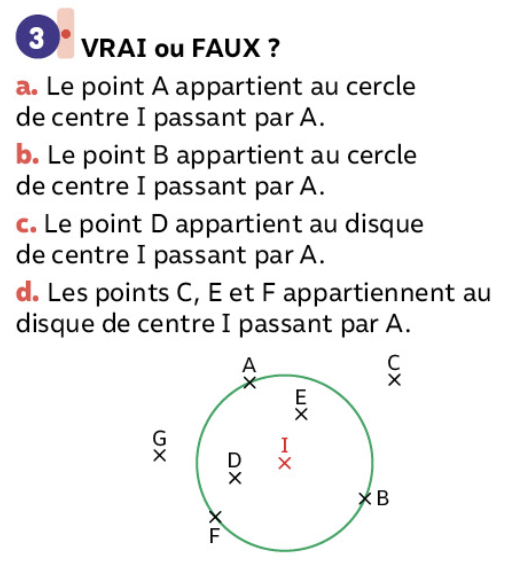 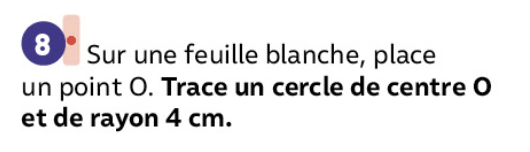 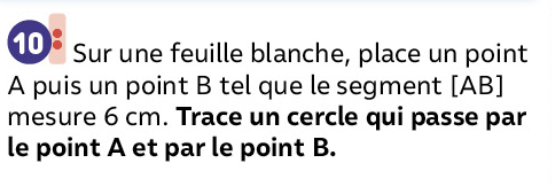 Figures planes : Mission 1 entraînement
www.maitresseherisson.com
Ex.3 p.233
CM2
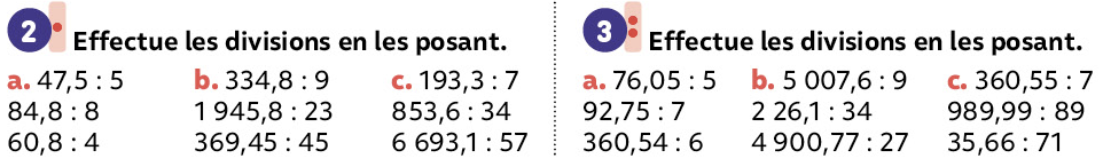 Calcul : entraînement division d’un nombre décimal par un entier
www.maitresseherisson.com
Calcul : Diviser des nombres entiers - entraînement
Figures planes : Révisions CM1
CM1
CM2
www.maitresseherisson.com
Ex.4 p. 229 (a. b.)
CM1
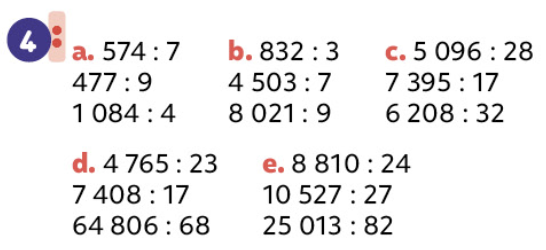 Calcul : Division entraînement
www.maitresseherisson.com
Ex.21 et 26 p.124, ex.41 p.126
CM2
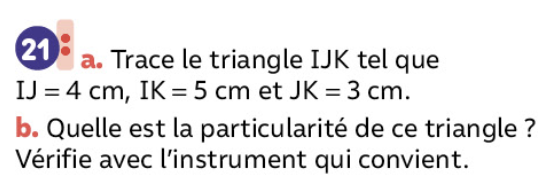 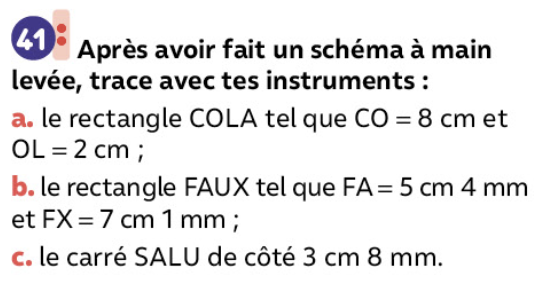 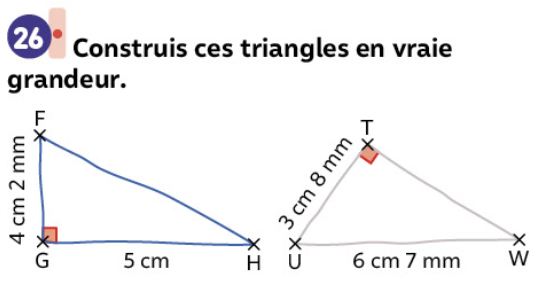 Figures planes : Révisions CM1
www.maitresseherisson.com
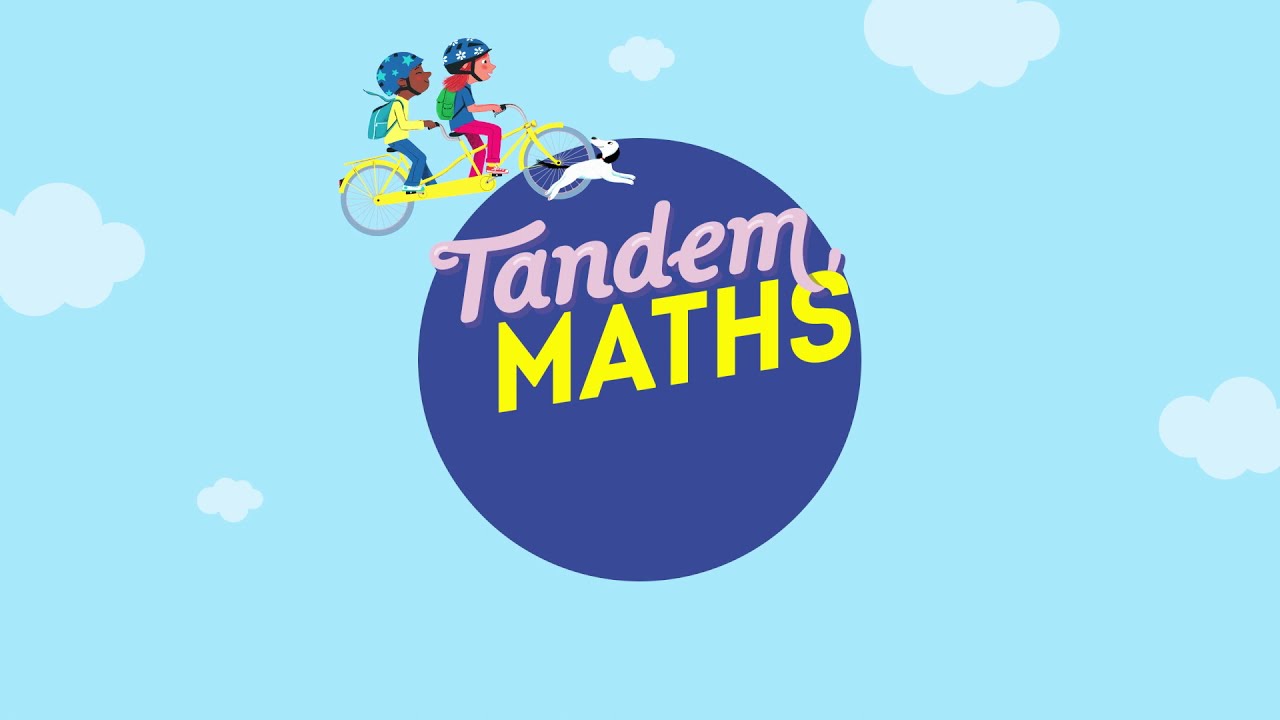 Période 3
Semaine 3
Vendredi
www.maitresseherisson.com
Programme de la séance
- Figures planes : Mission 2
- Régulation, rebrassage
- Calcul : Défi 29 questions n°5
- Régulation, rebrassage
CM1
CM2
www.maitresseherisson.com
Figures planes : Mission 2
Calcul :
Défi 29 questions n°5
CM1
CM2
www.maitresseherisson.com
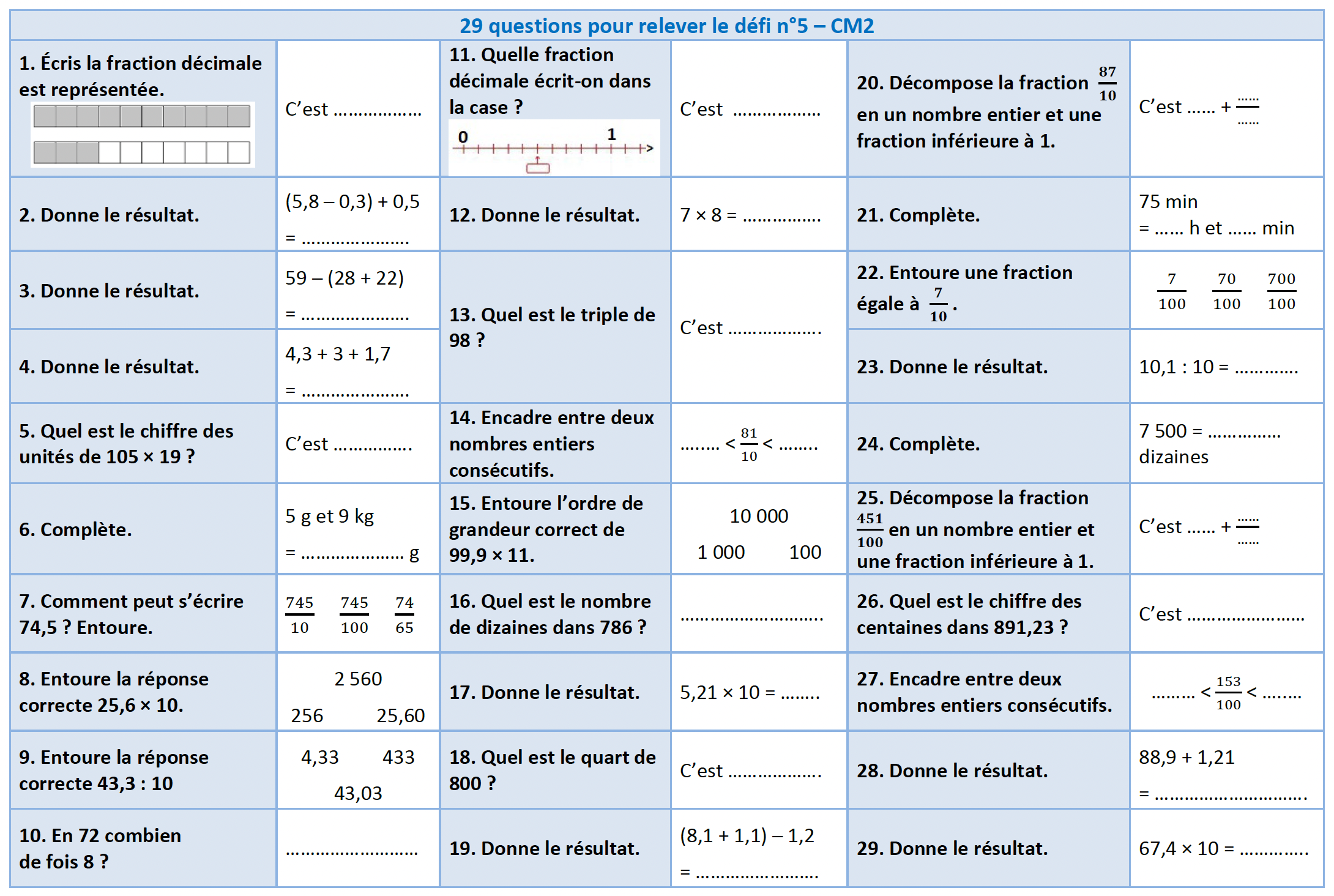 CM2
www.maitresseherisson.com
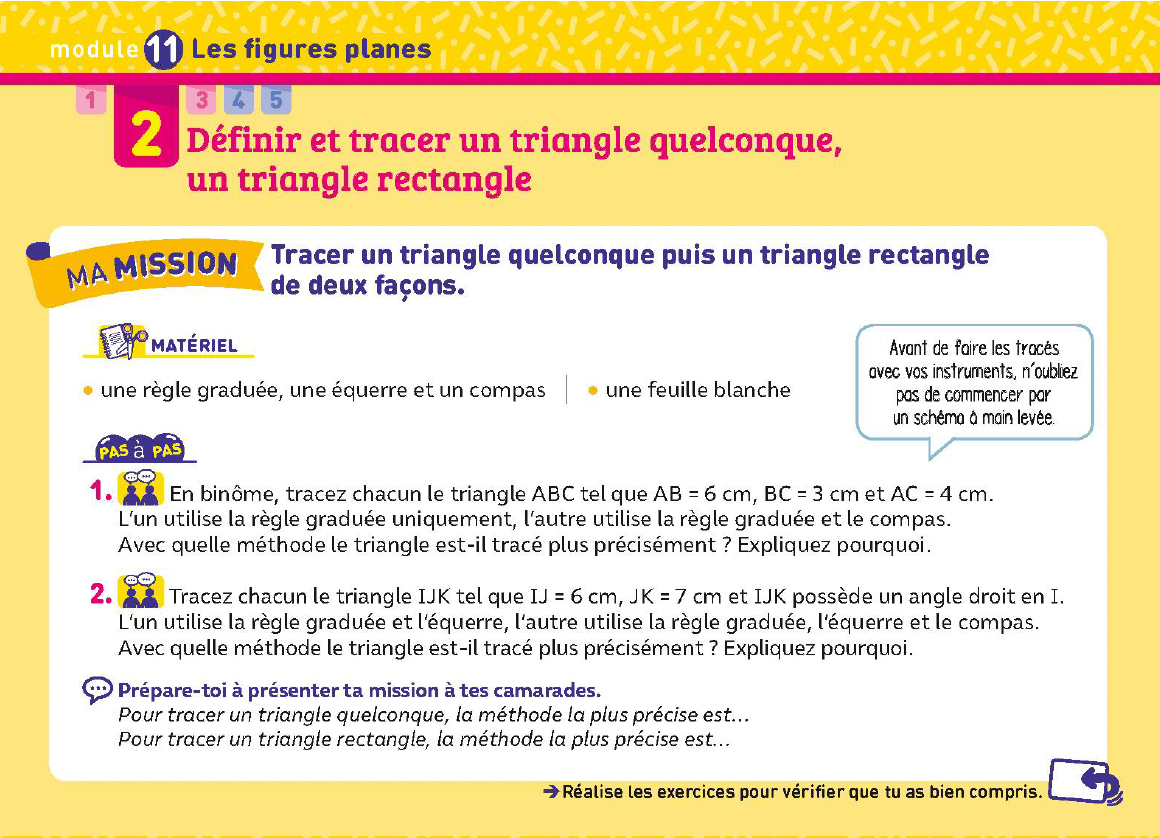 CM1
Figures planes : Mission 2
www.maitresseherisson.com
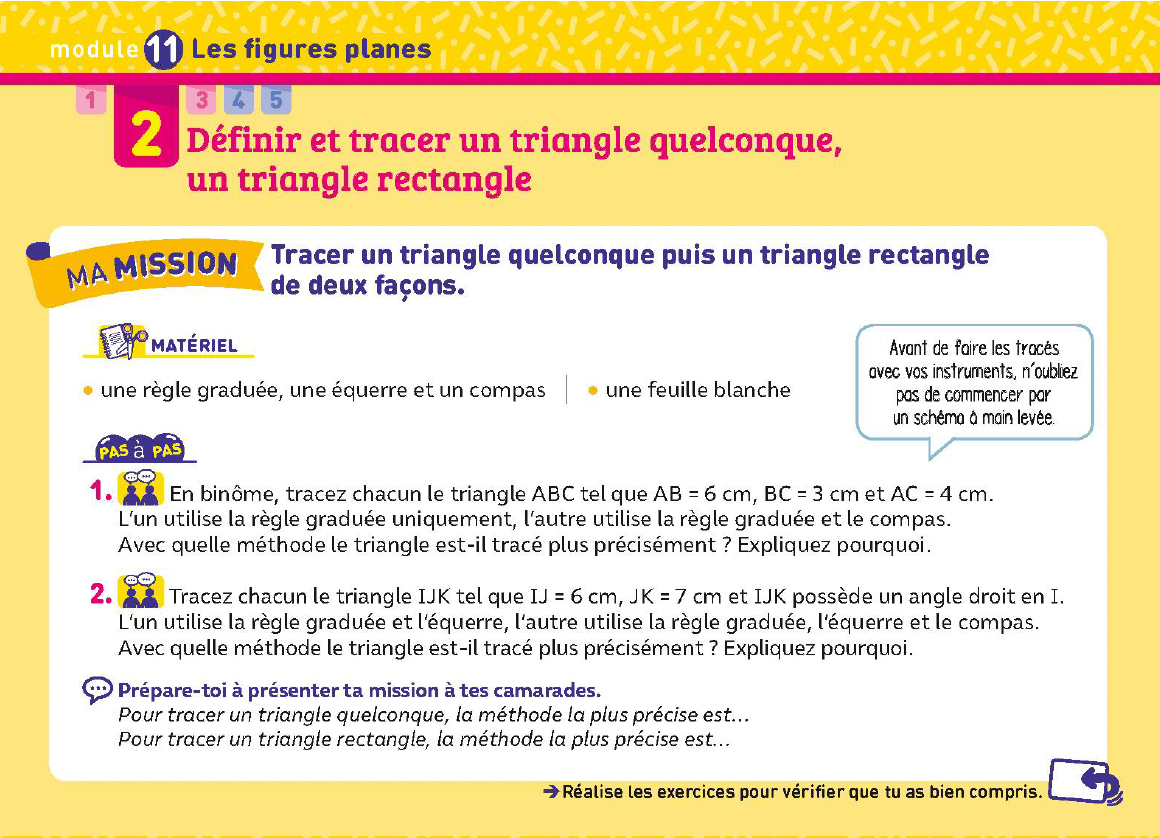 De quel matériel disposez-vous ?

Quelle est la particularité de cette mission ?

Que devez-vous faire ?
CM1
Figures planes : Mission 2
www.maitresseherisson.com
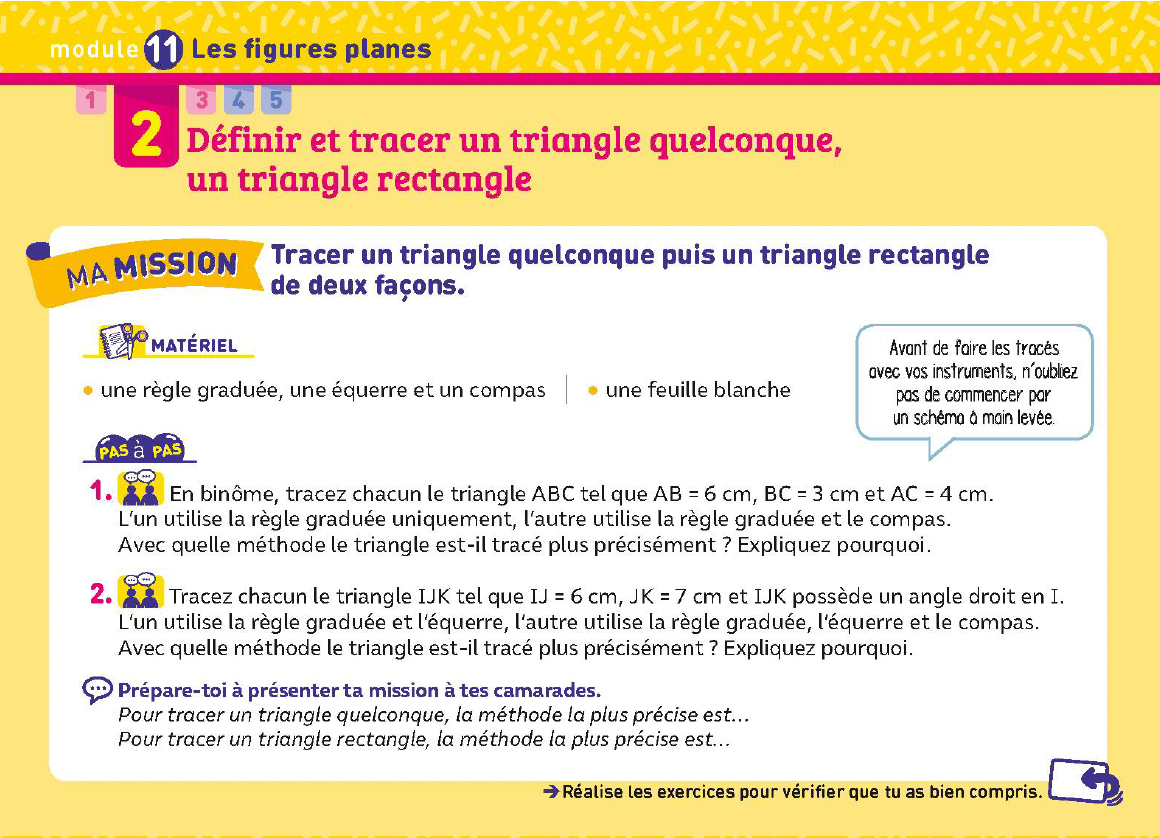 Lors de cette mission, vous allez compléter vos connaissances pour tracer des triangles, d’abord le triangle quelconque puis le triangle rectangle.
CM1
Figures planes : Mission 2
www.maitresseherisson.com
MISE EN COMMUN
Figures planes : Mission 2
www.maitresseherisson.com
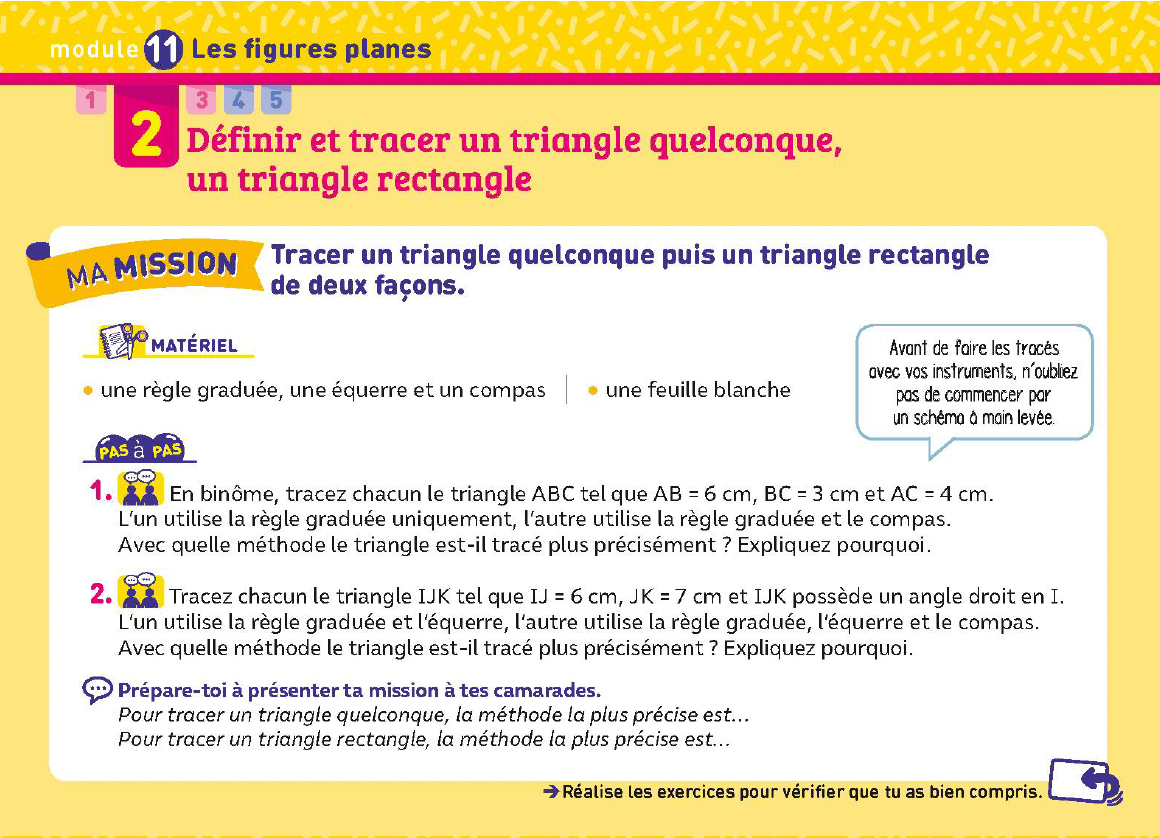 CM1
Figures planes : Mission 2
www.maitresseherisson.com
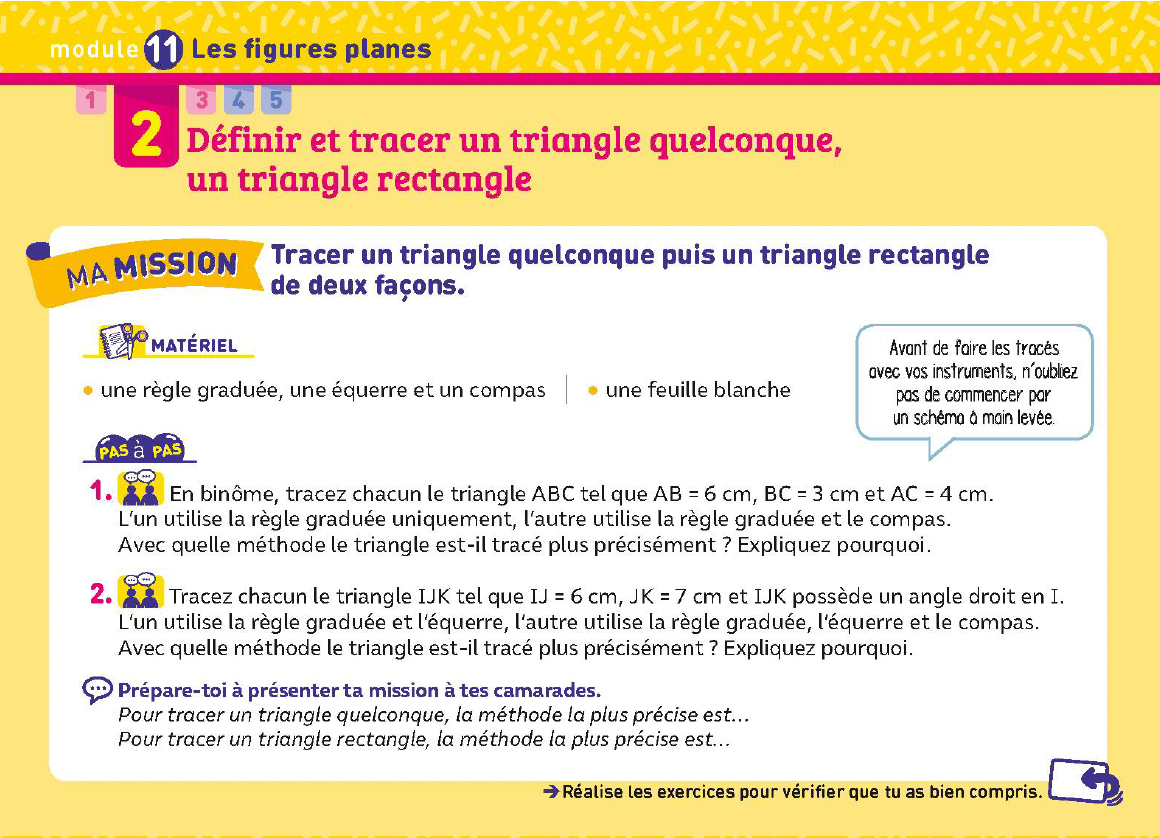 CM1
Figures planes : Mission 2
www.maitresseherisson.com
Pour tracer un triangle quelconque, la méthode la plus précise est



Pour tracer un triangle rectangle, la méthode la plus précise est
CM1
Figures planes : Mission 2
www.maitresseherisson.com
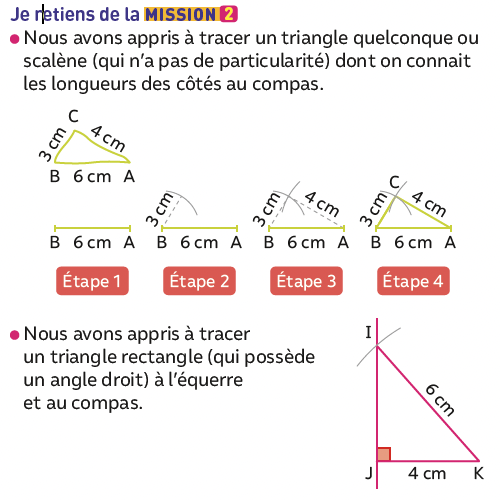 Figures planes : Mission 2
www.maitresseherisson.com
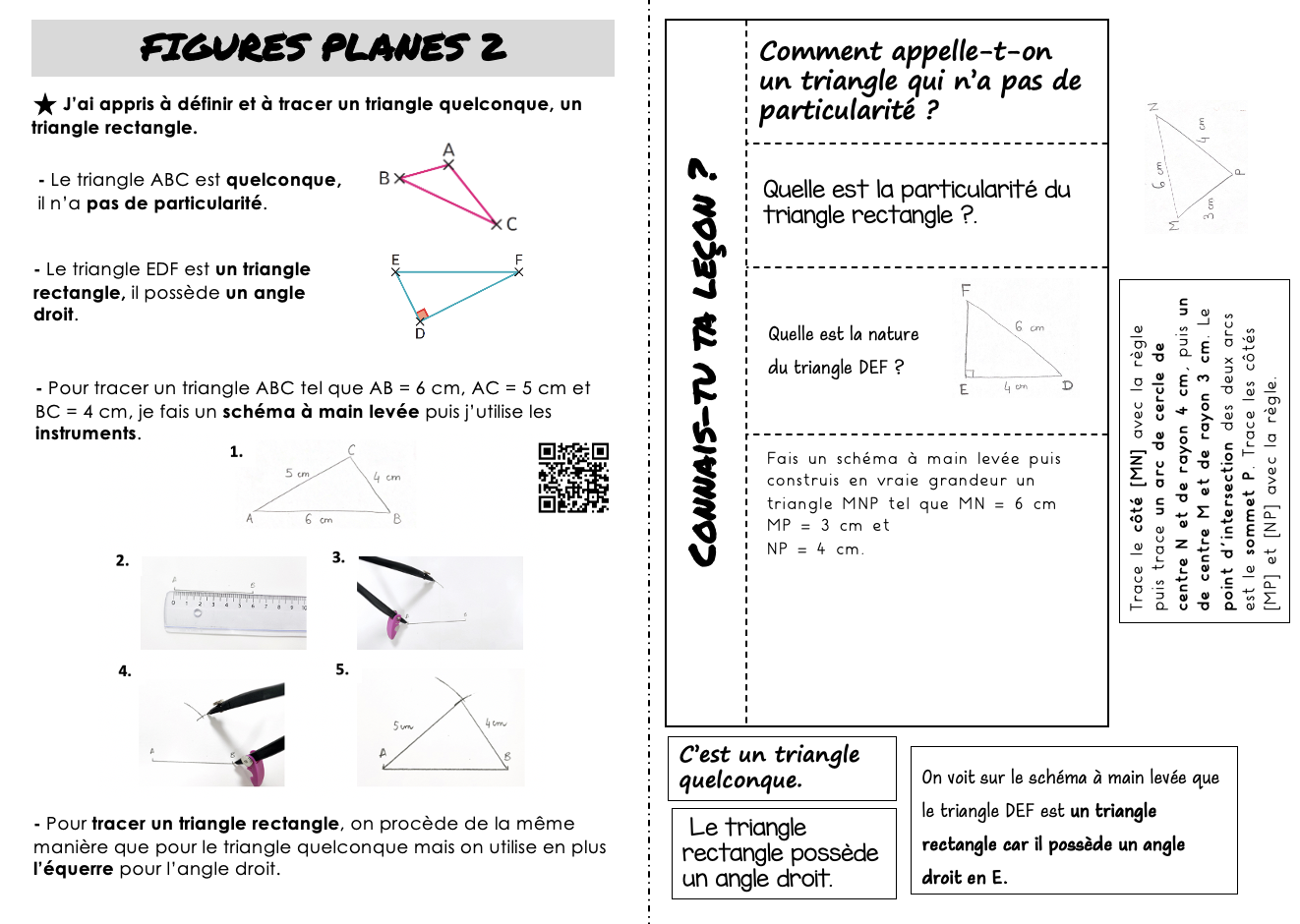 CM1
www.maitresseherisson.com
Figures
planes 
Mémo 2
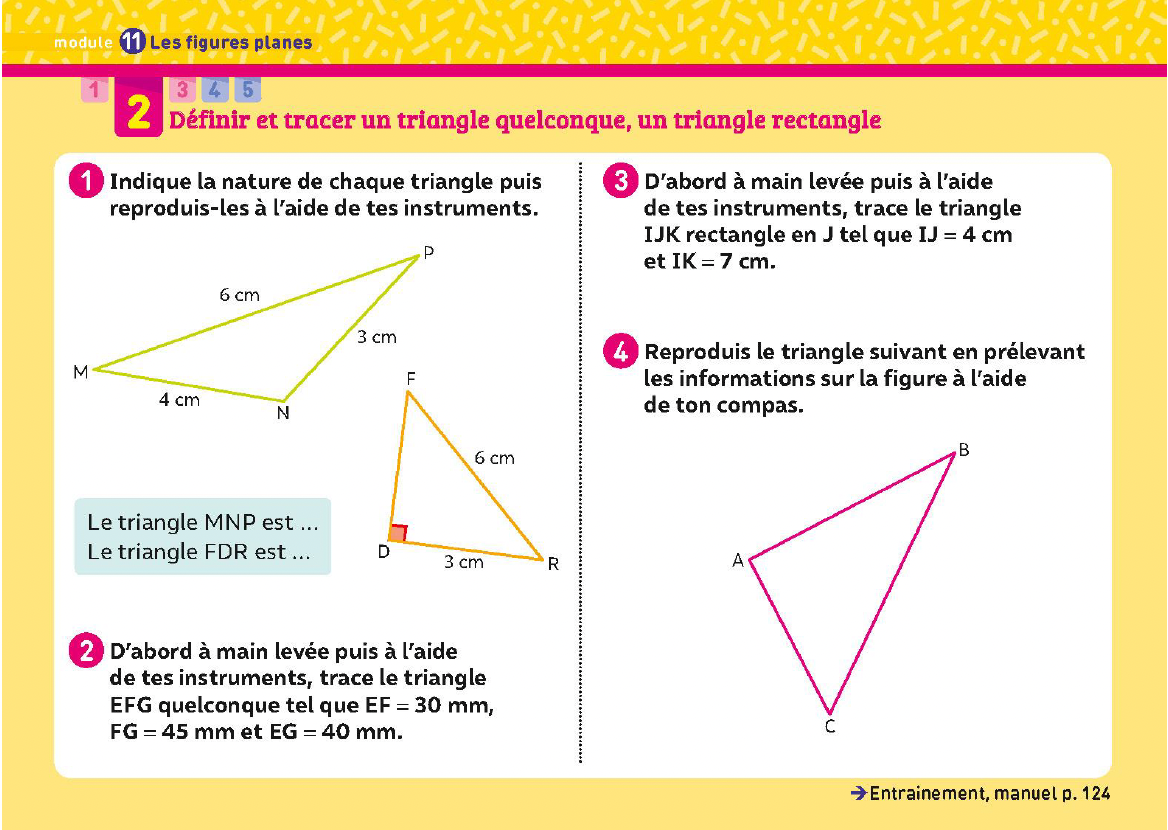 CM1
Figures planes : Mission 2 entraînement
www.maitresseherisson.com